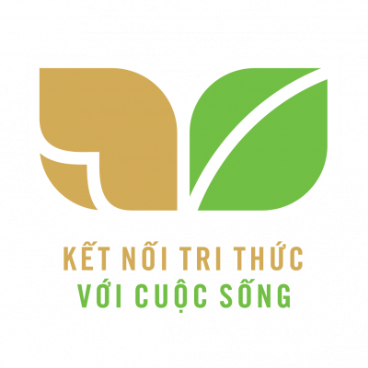 TIẾNG VIỆT 1
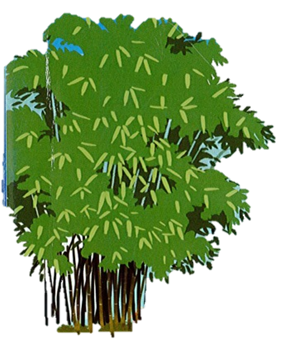 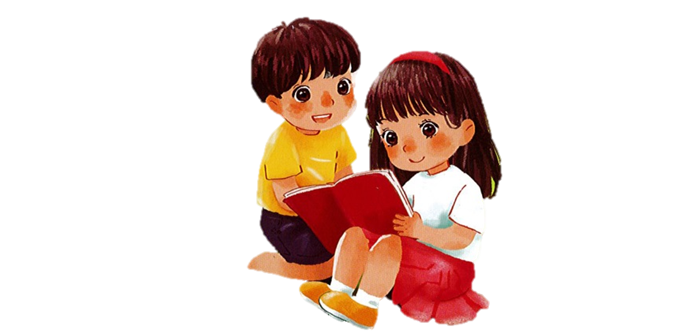 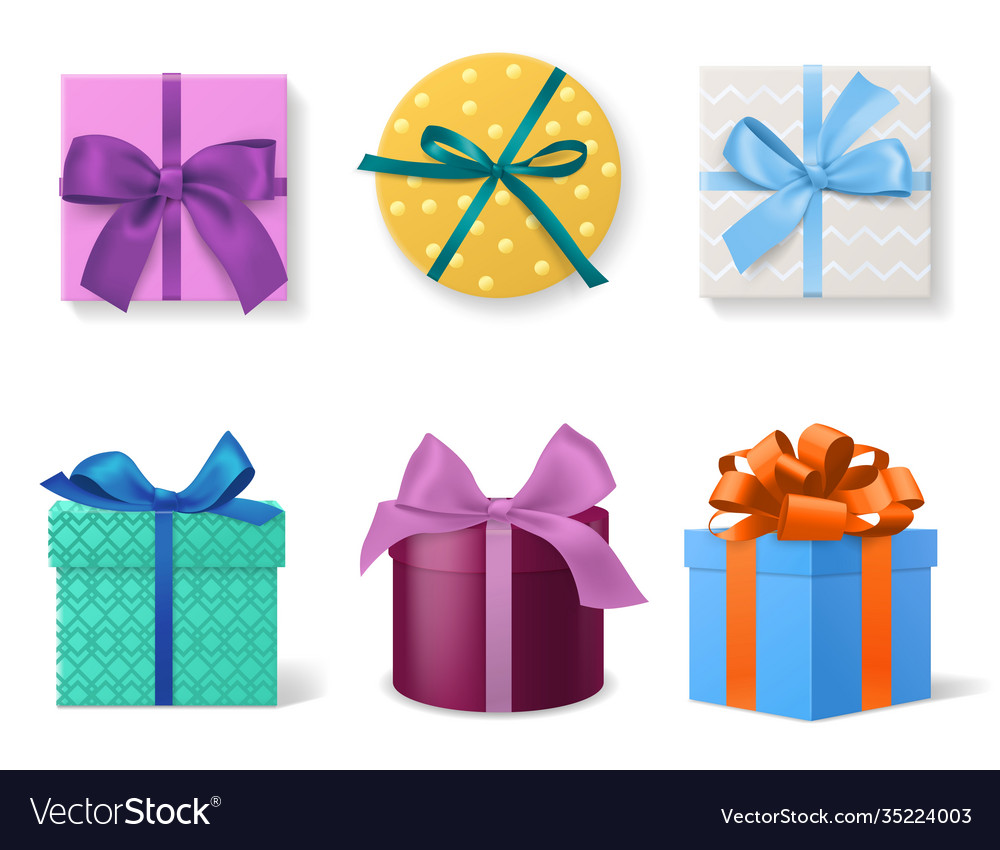 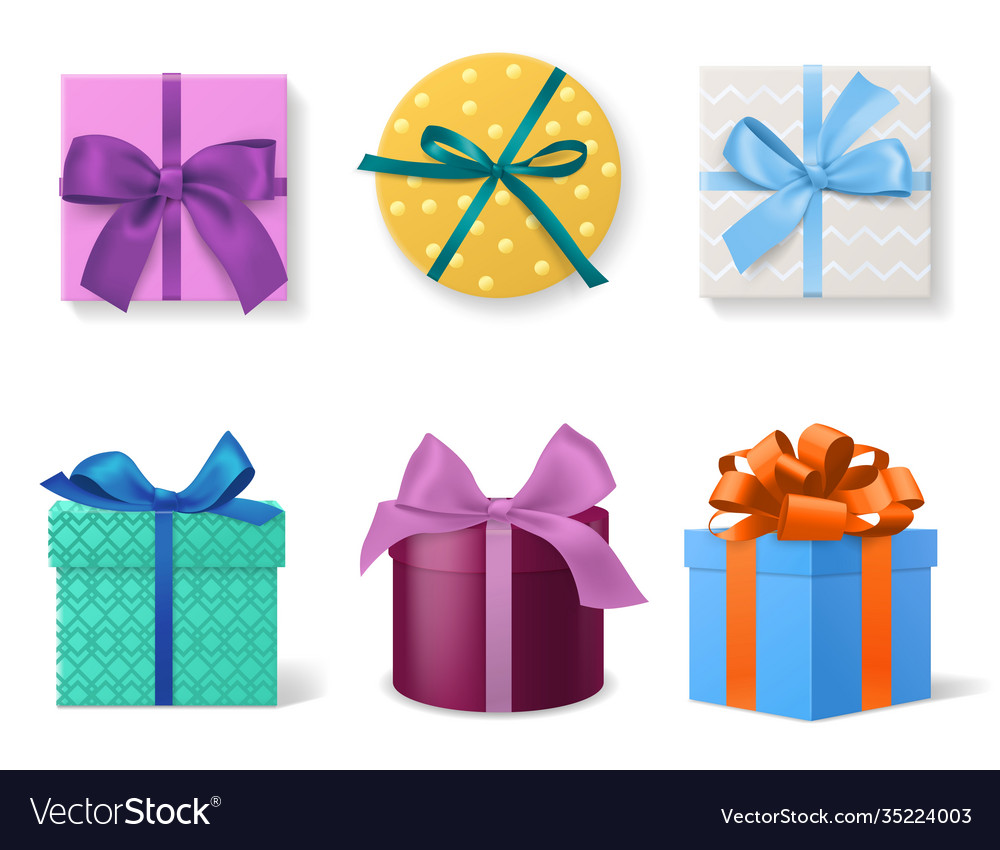 Khởi động
1
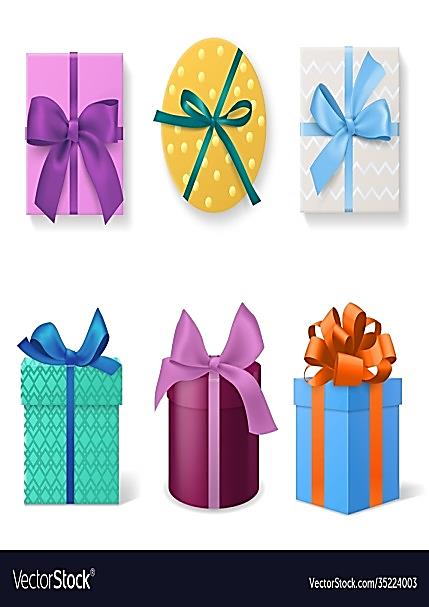 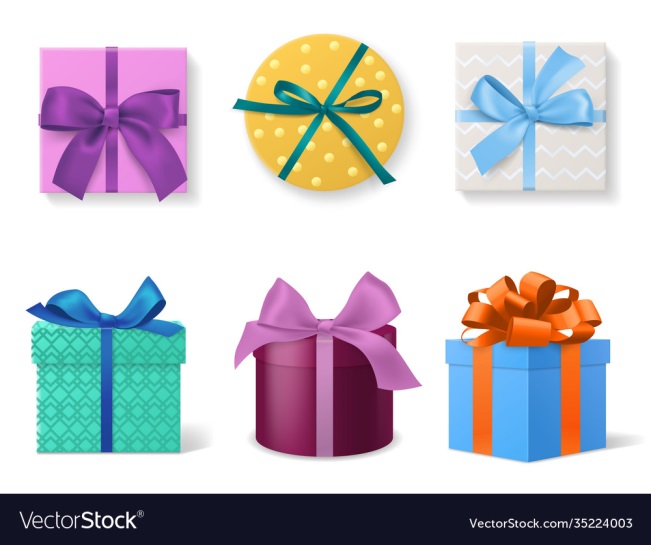 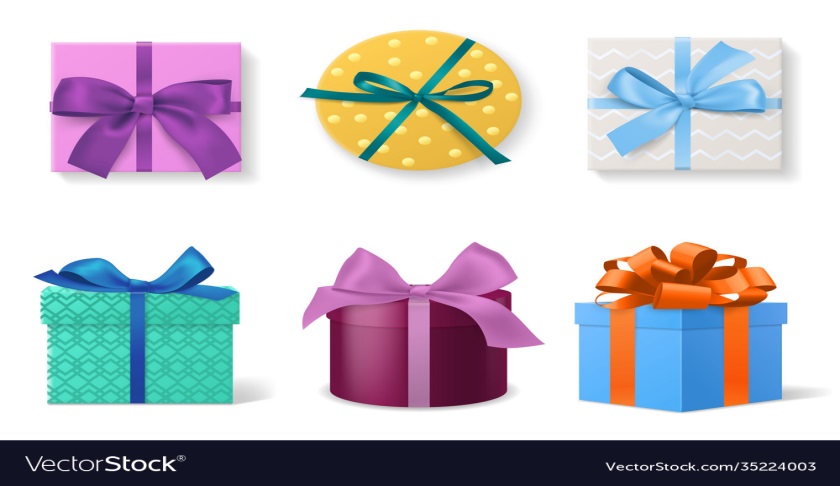 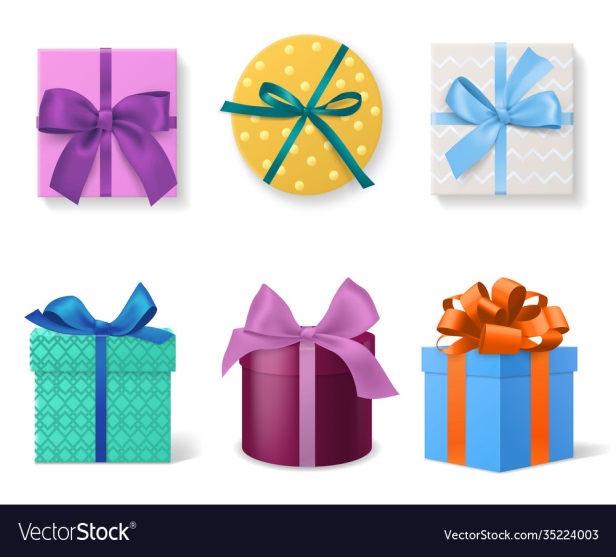 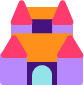 quả muỗm
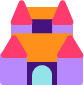 Em hãy nói 2 từ chứa tiếng có vần uôi.
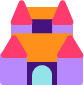 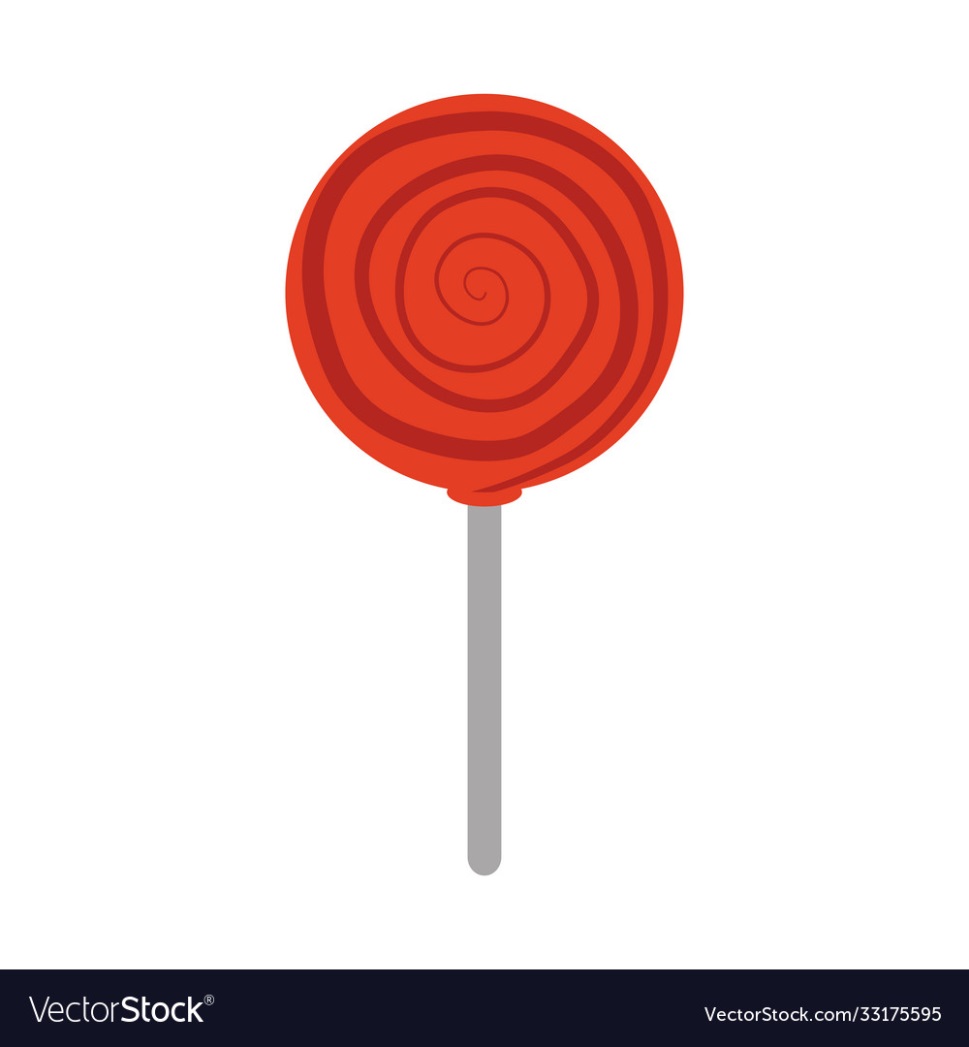 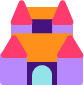 Mặt biển nhuộm một màu xanh biếc.
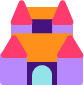 Nhìn hình đoán chữ
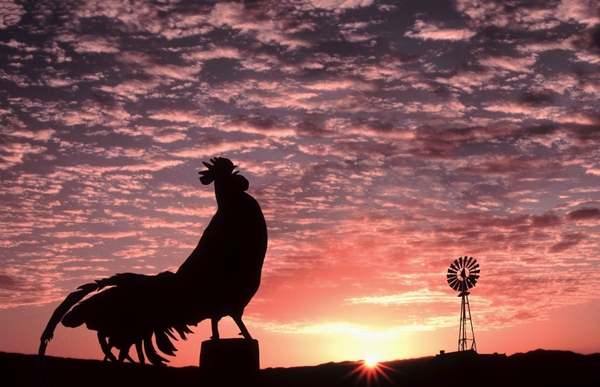 buổi sáng
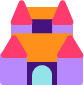 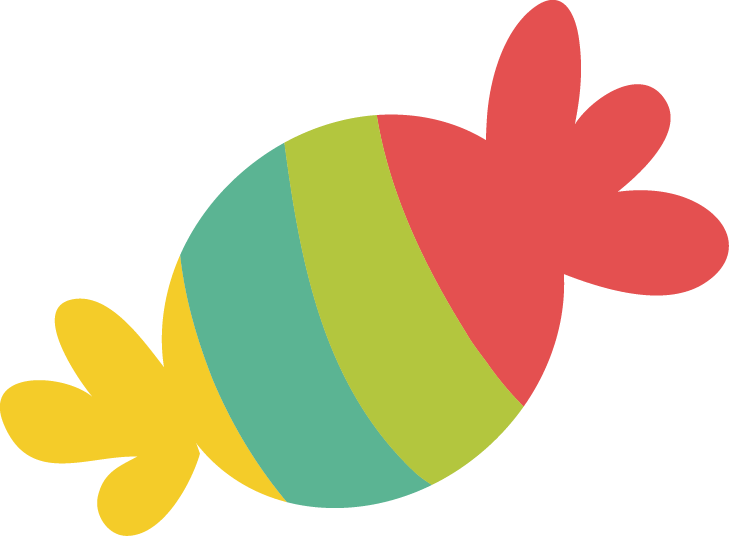 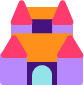 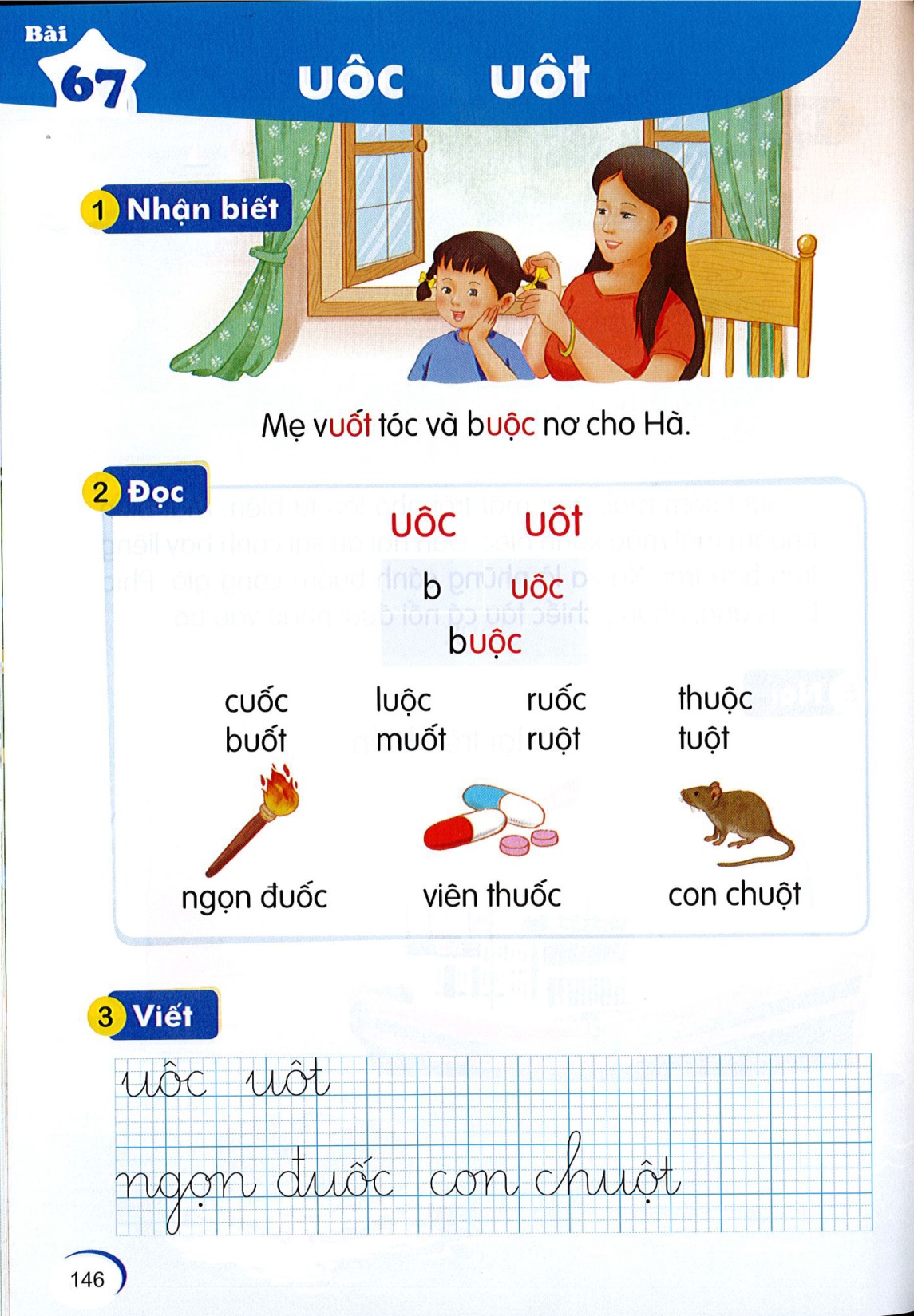 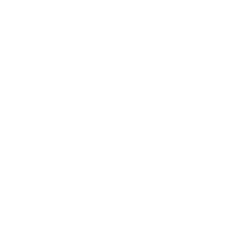 Bài
uôc  uôt
67
Nhận biết
2
Mẹ vuôt mái tóc và buôc nơ cho Hà.
́
.
uôc
uôt
Đọc
3
b
uôc
buôc
.
So sánh
uôt
uôc
uô
c
uô
t
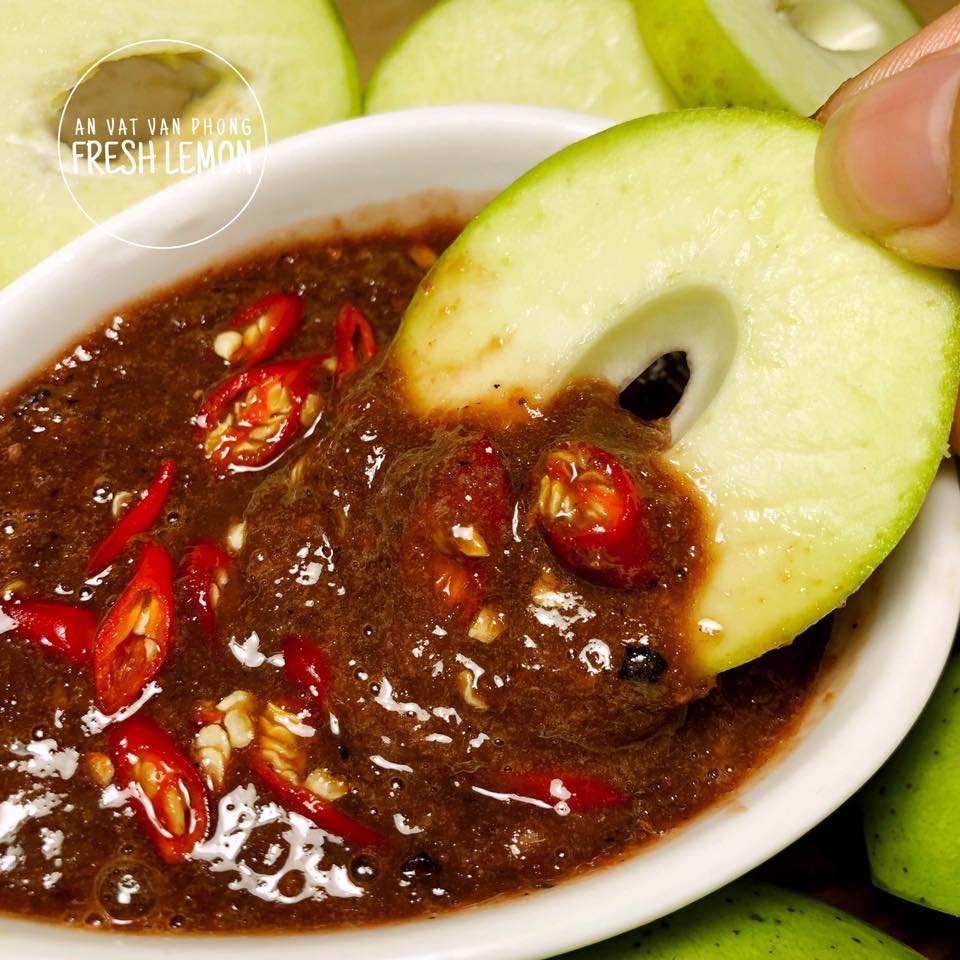 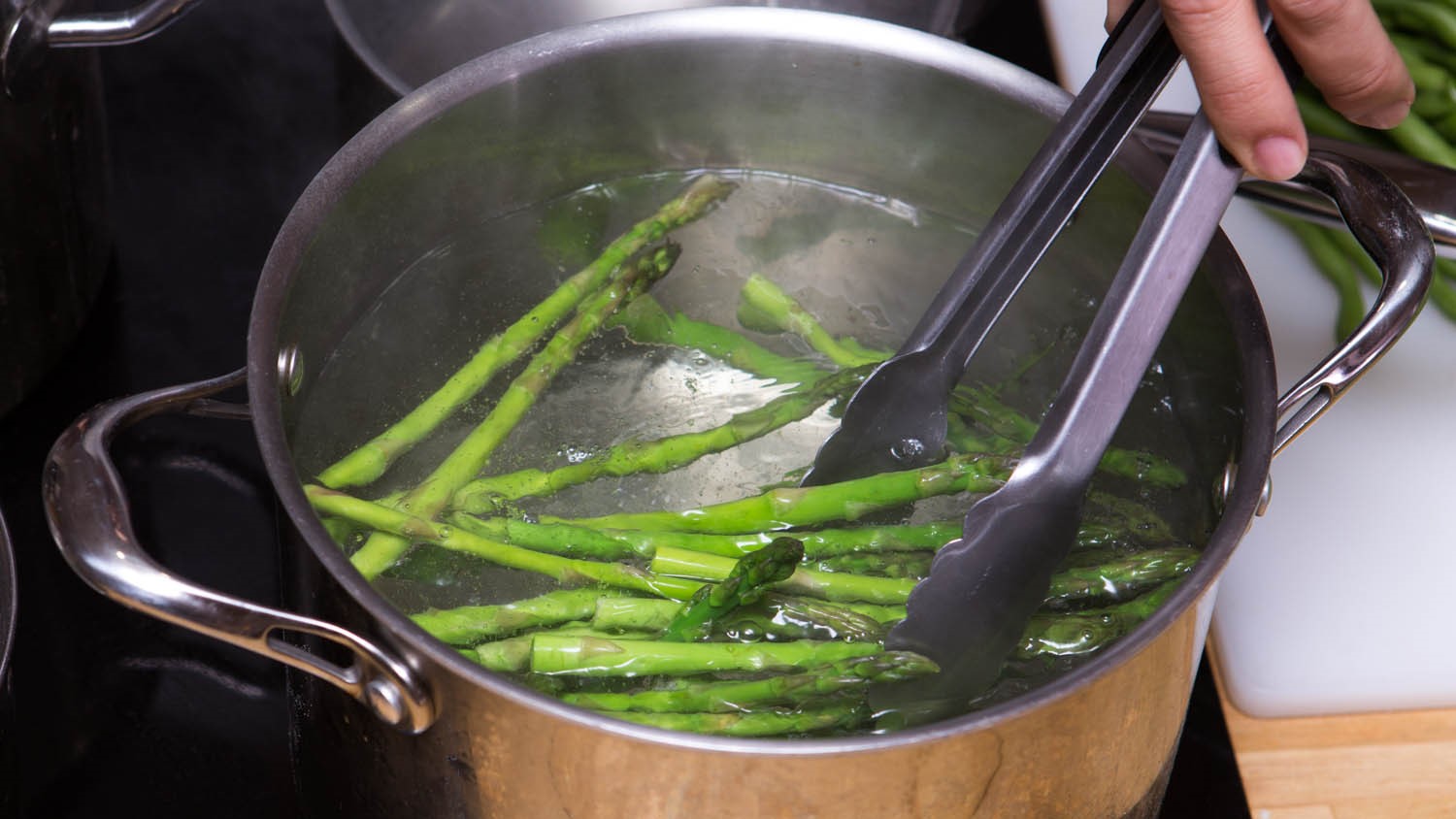 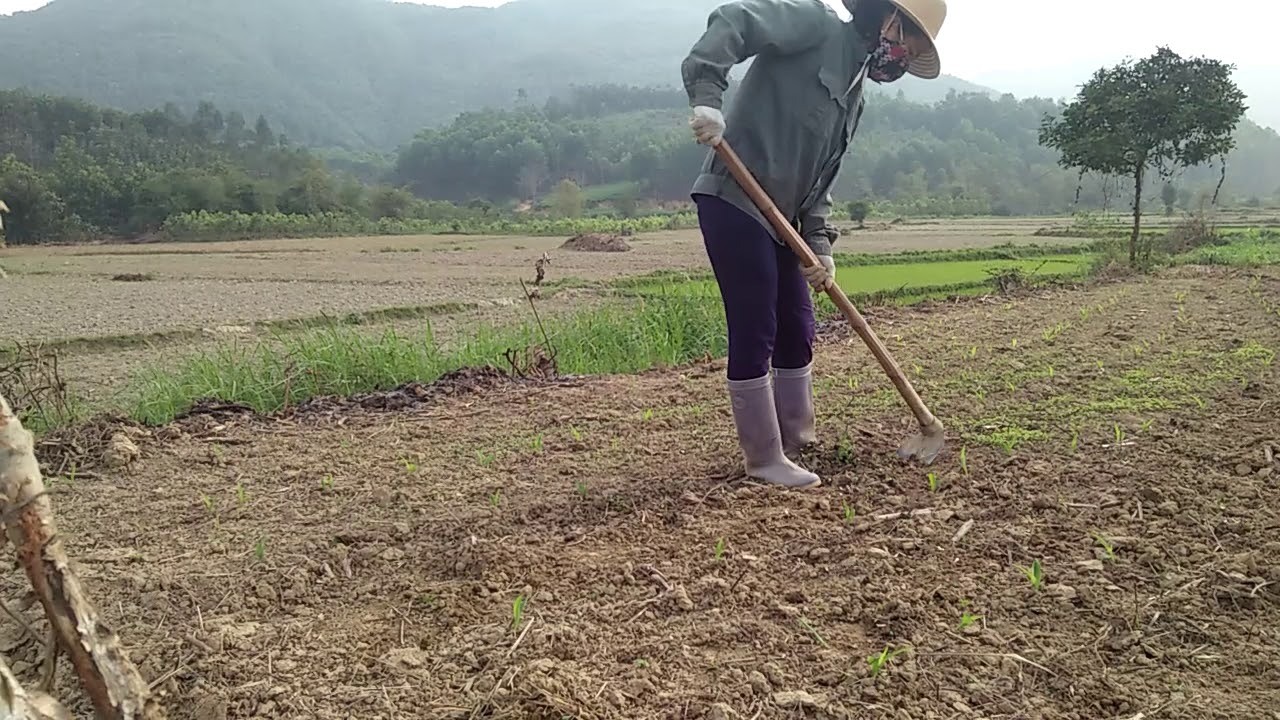 uôc
uôc
uôc
uôc
cuốc
ruốc
thuộc
luộc
[Speaker Notes: Cuốc: danh từ và động từ]
uôc
uôc
uôc
uôc
cuốc
ruốc
thuộc
luộc
uôt
uôt
uôt
uôt
buốt
muốt
ruột
tuột
Thư giãn nào!
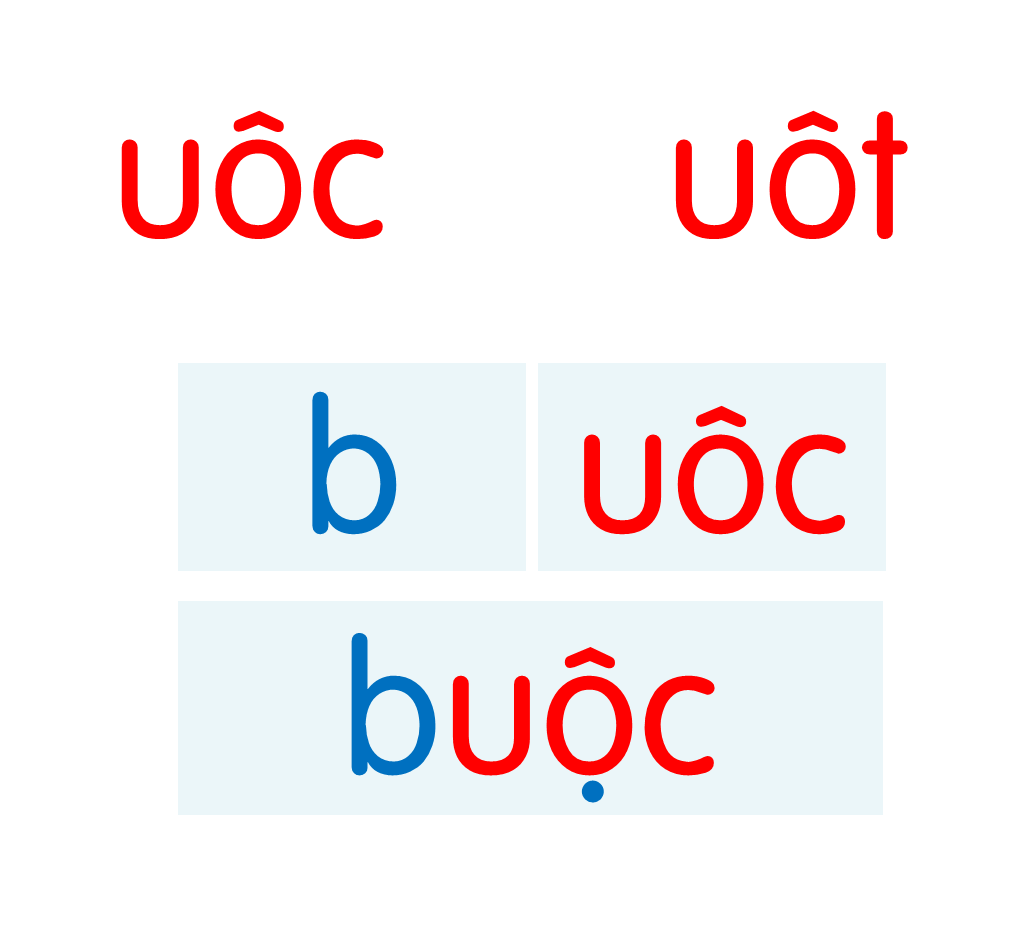 cuốc
ruốc
thuộc
luộc
buốt
muốt
ruột
tuột
[Speaker Notes: Ôn lại]
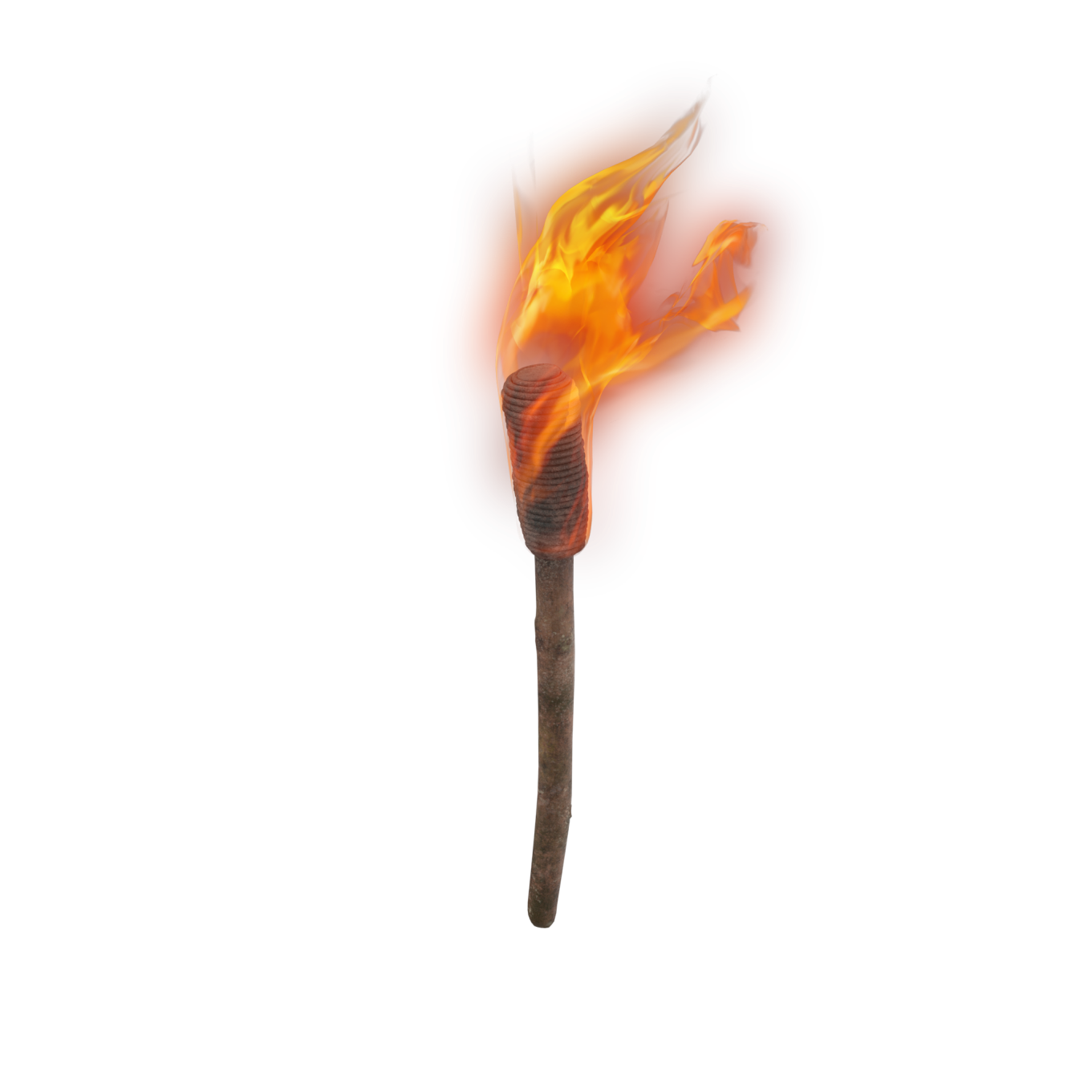 uôc
ngọn đuốc
[Speaker Notes: Hay còn gọi là CHIM ĐA ĐA]
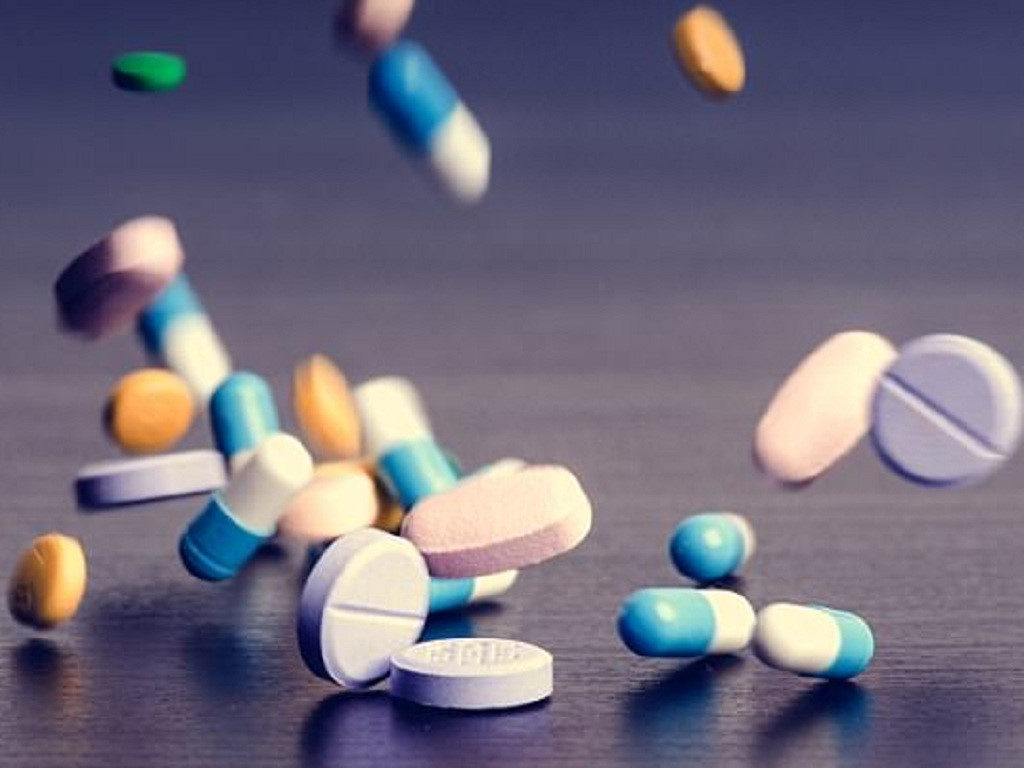 uôc
viên thuốc
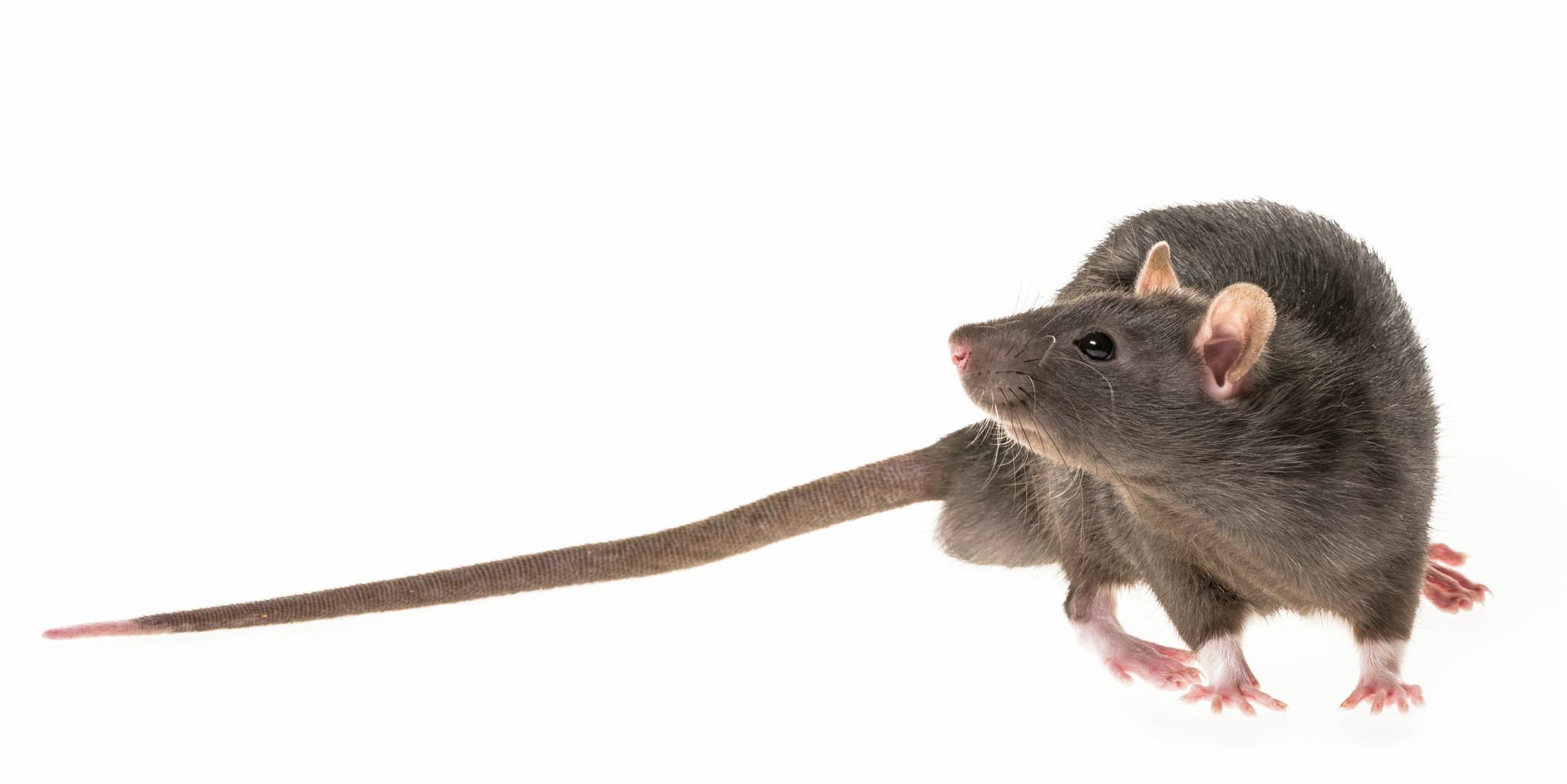 con chuột
uôt
[Speaker Notes: Muỗm: Cây gỗ to cùng loại với xoài, hoa mọc thành cụm ở nách lá, quả giông quả xoài nhưng nhỏ hơn và có vị chua.]
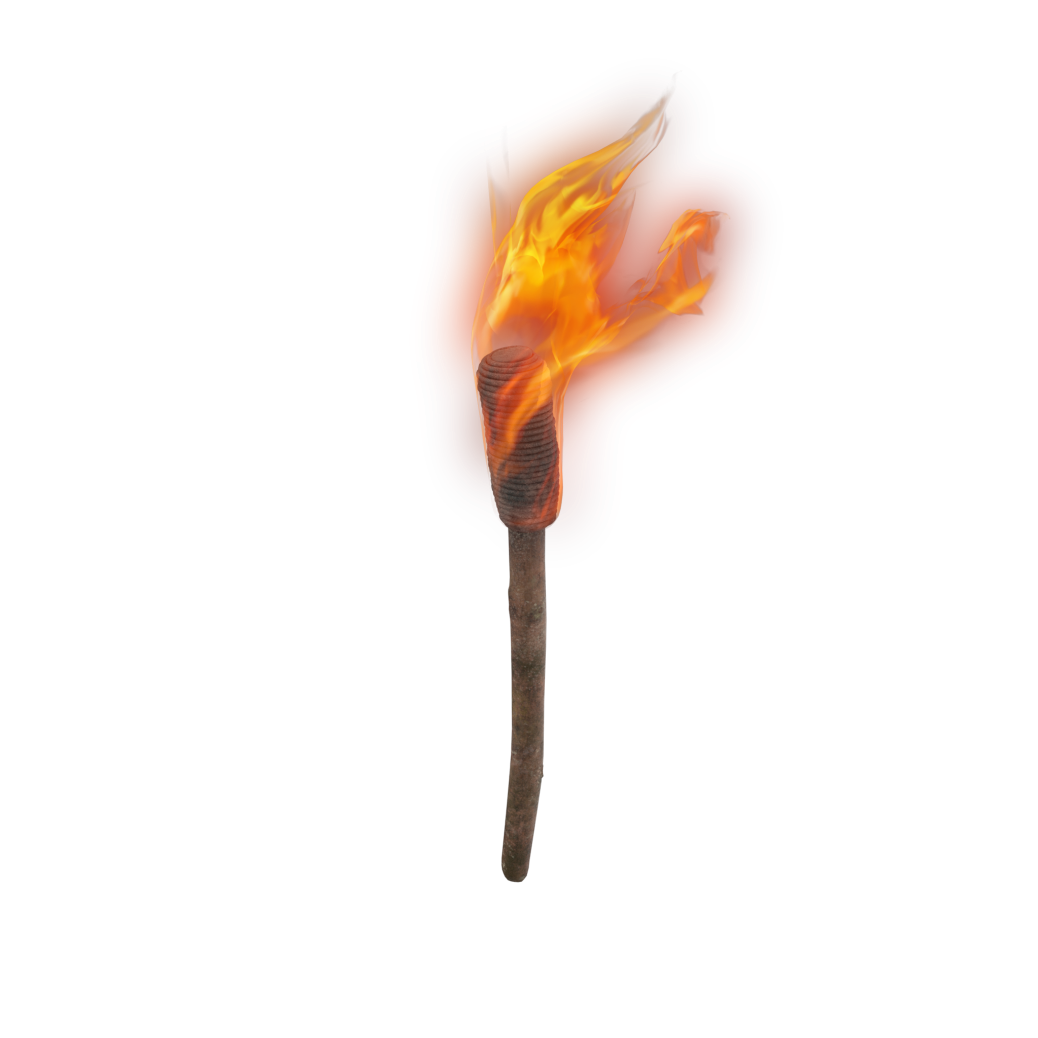 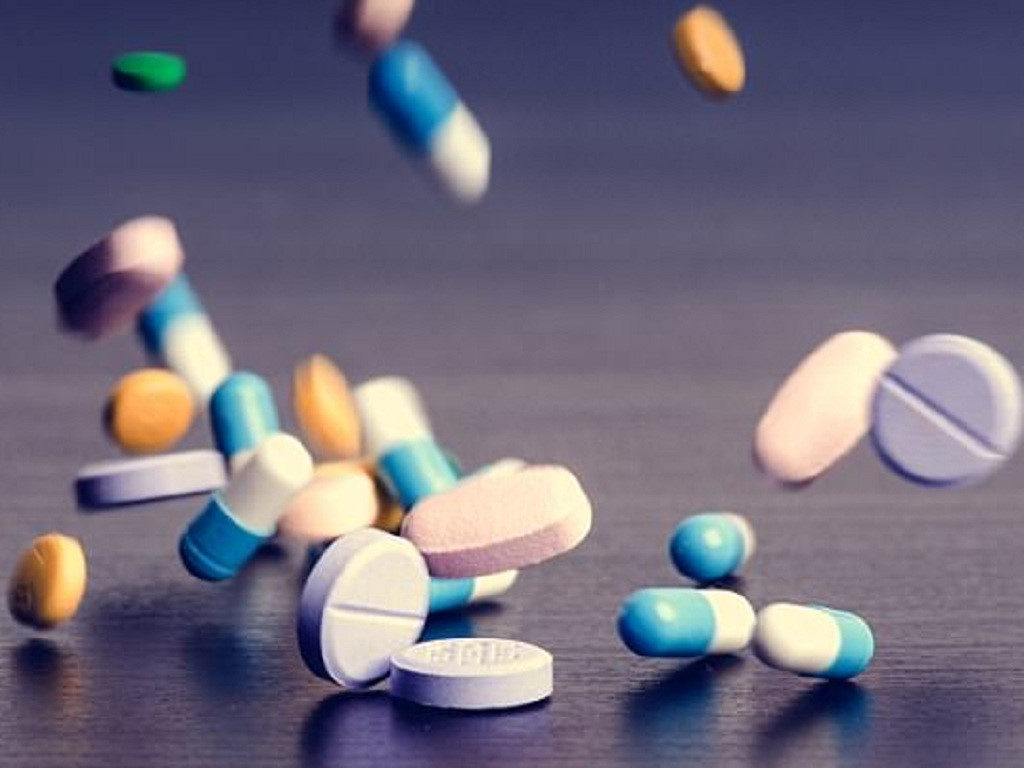 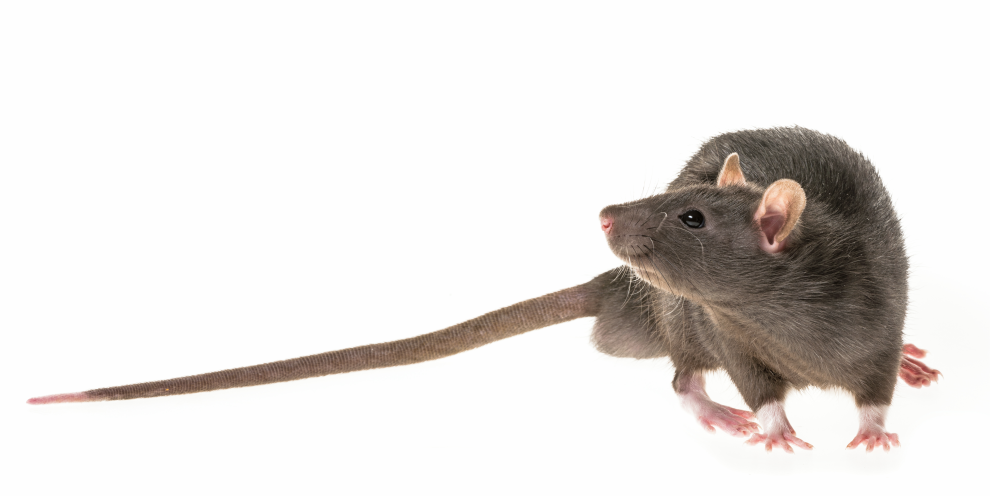 ngọn đuốc
viên thuốc
con chuột
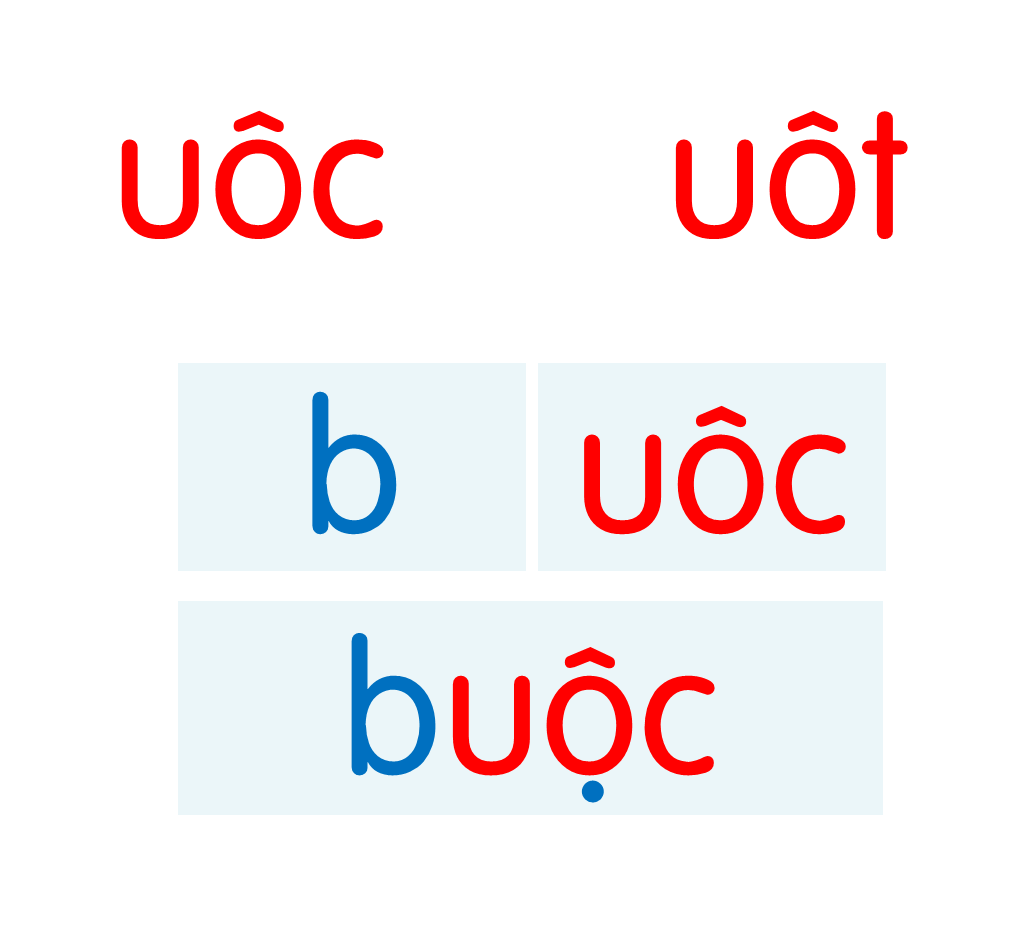 cuốc
ruốc
thuộc
luộc
buốt
muốt
ruột
tuột
ngọn đuốc
viên thuốc
con chuột
[Speaker Notes: Ôn lại]
Hướng dẫn viết bảng
4
Ď″
Ď″
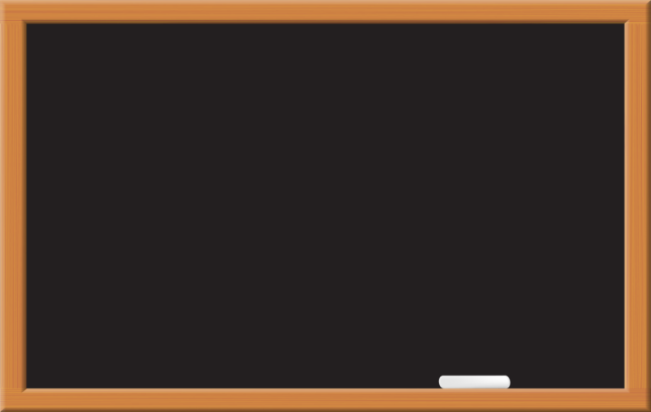 Hướng dẫn viết bảng
4
ĎŌ
ĎŌ
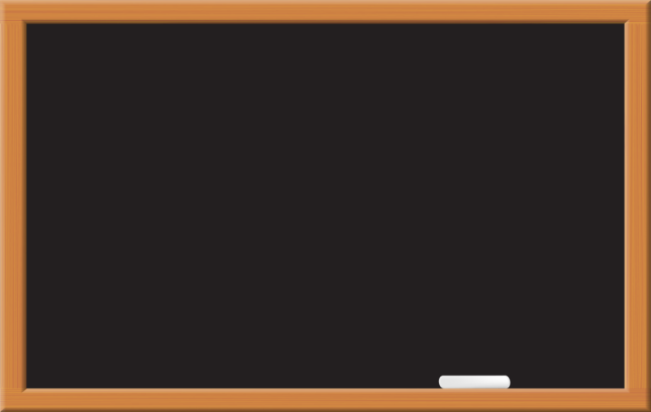 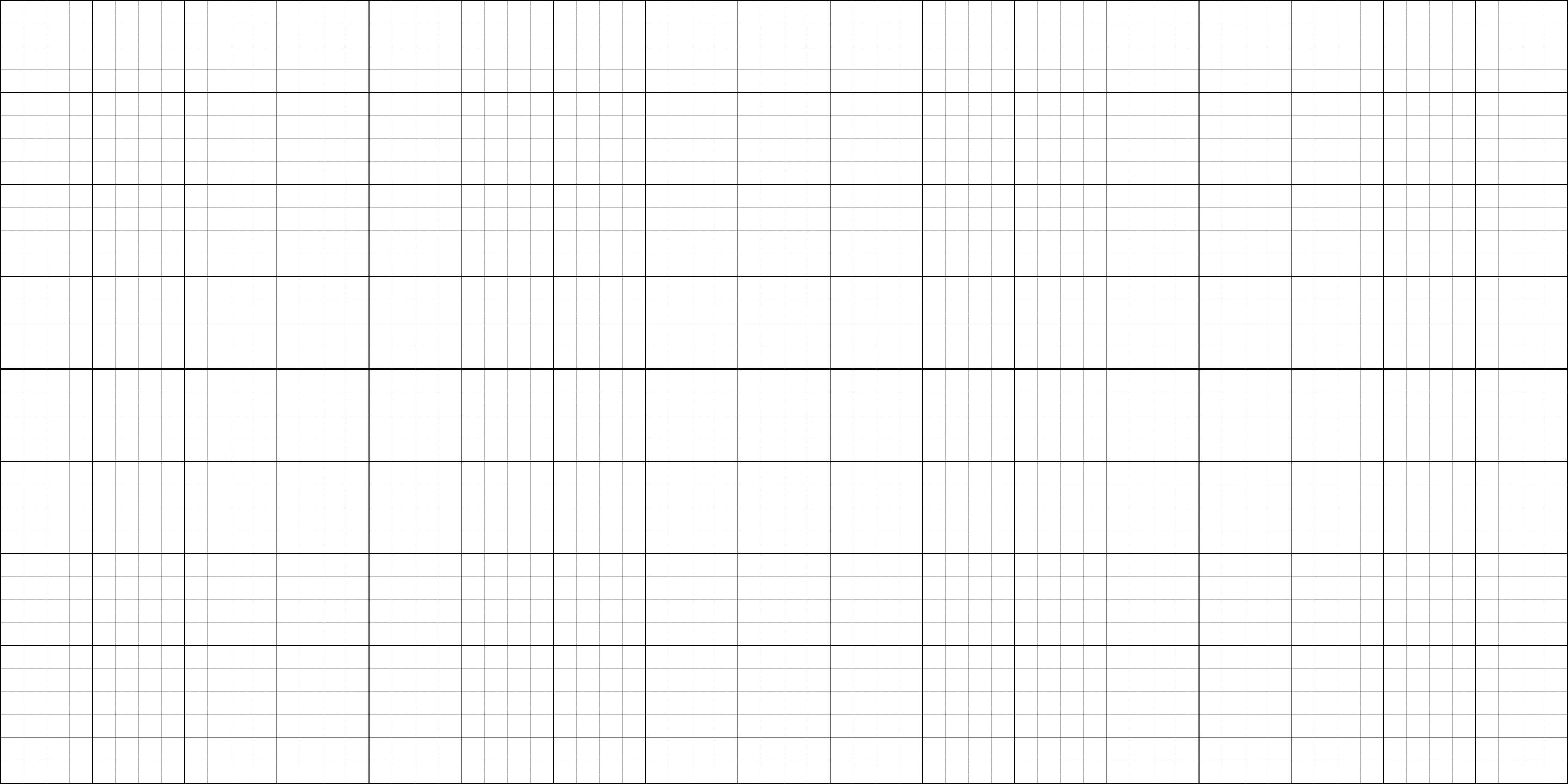 đuǬ
đuǬ
εuŎ
εuŎ
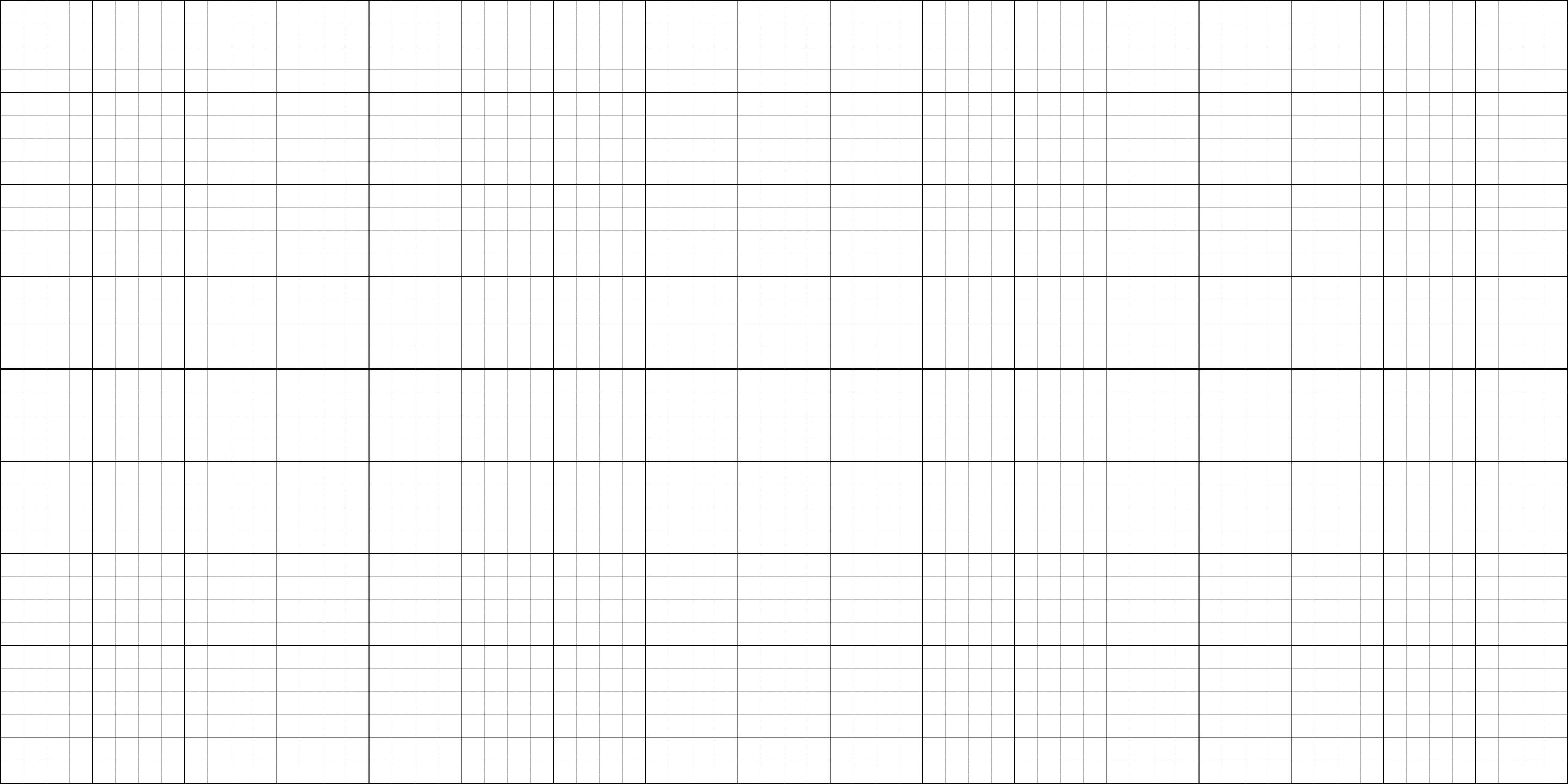 Viết vở
5
Ď″
Ď″
ĎŌ
ĎŌ
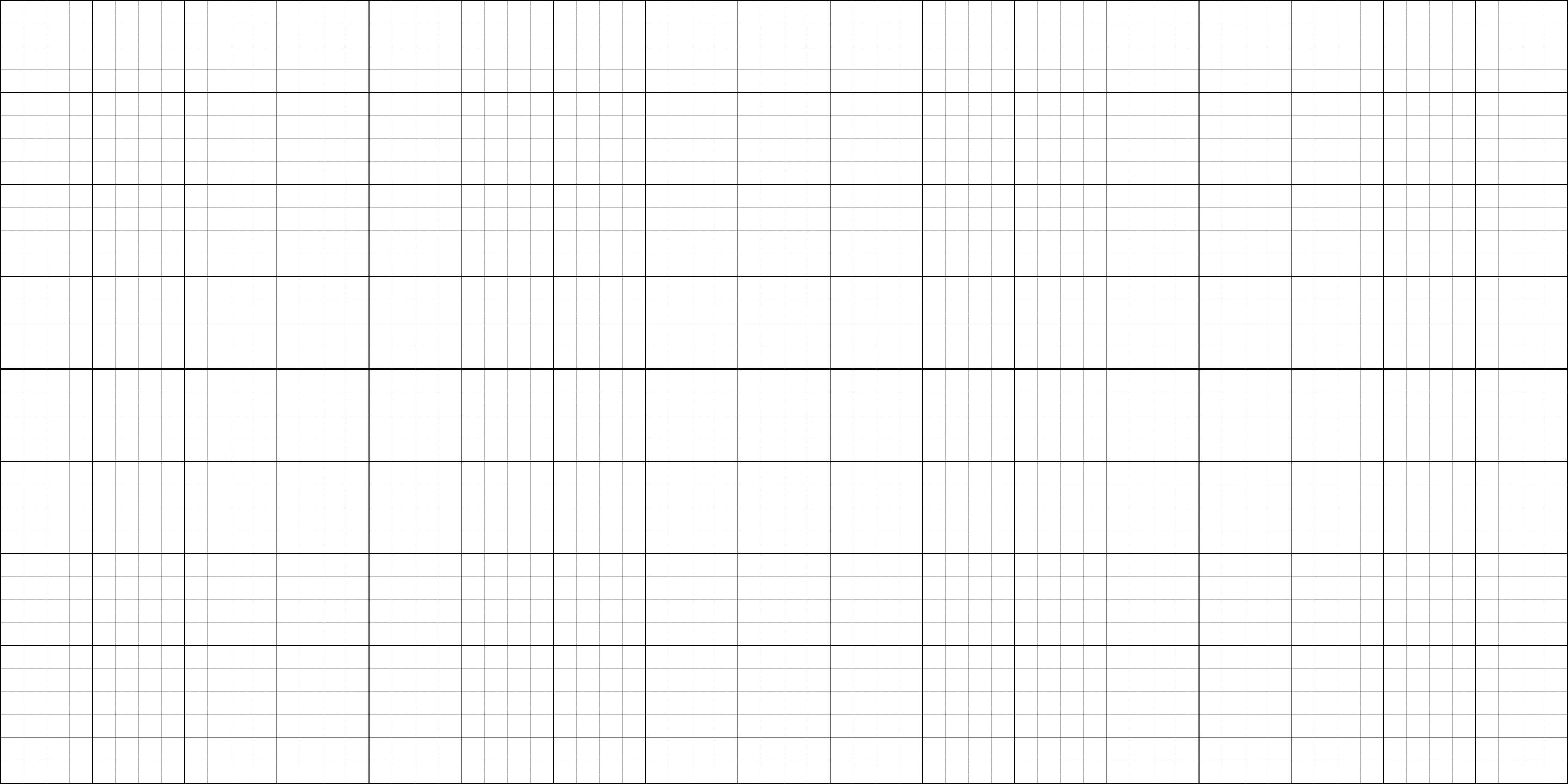 wgŧ đuǬ
wgŧ đuǬ
cΪ εuŎ
cΪ εuŎ
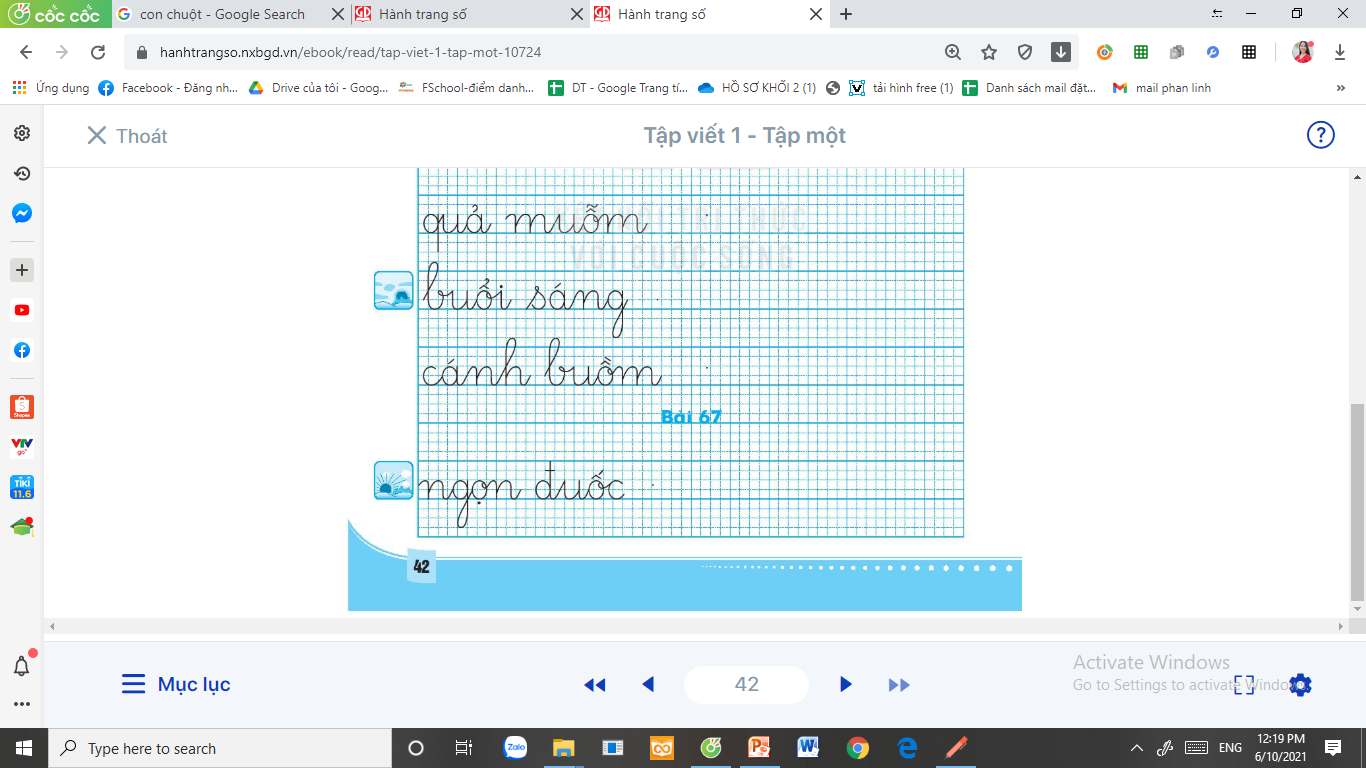 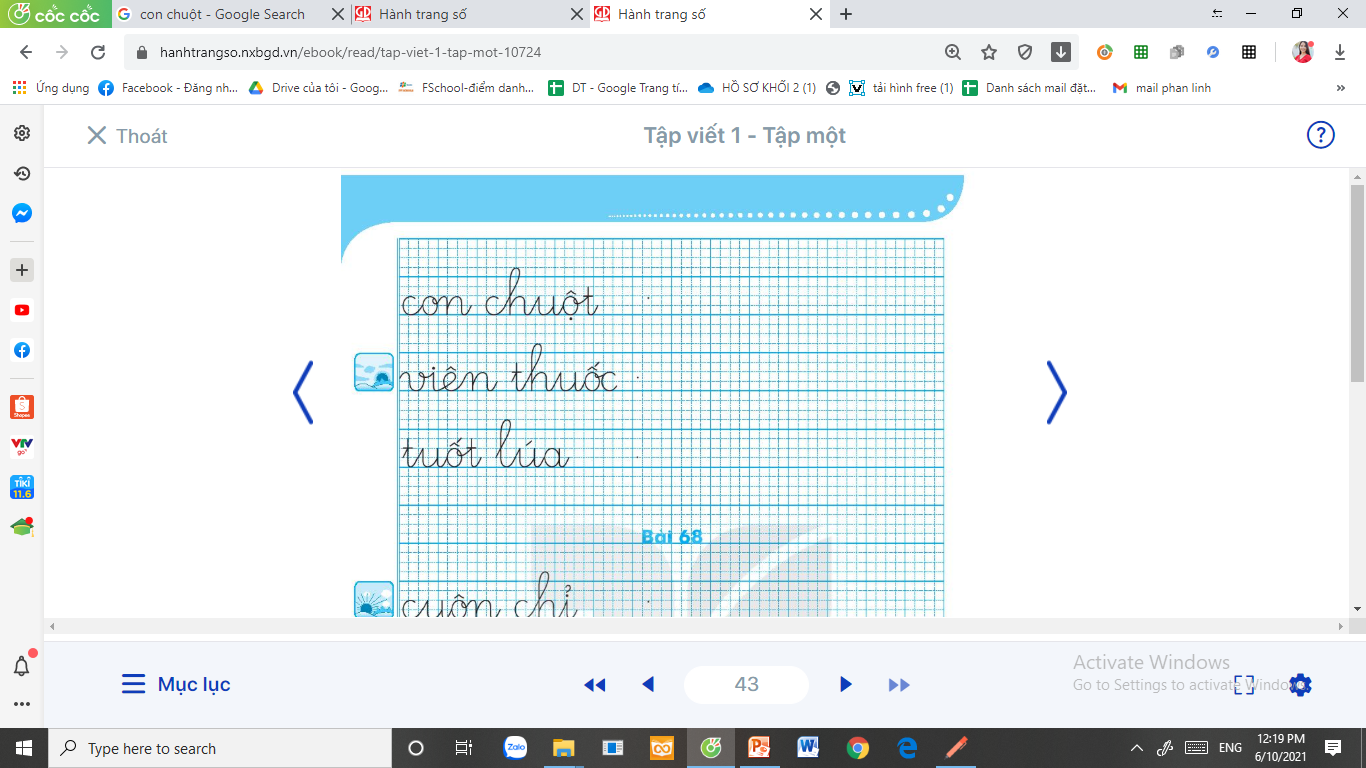 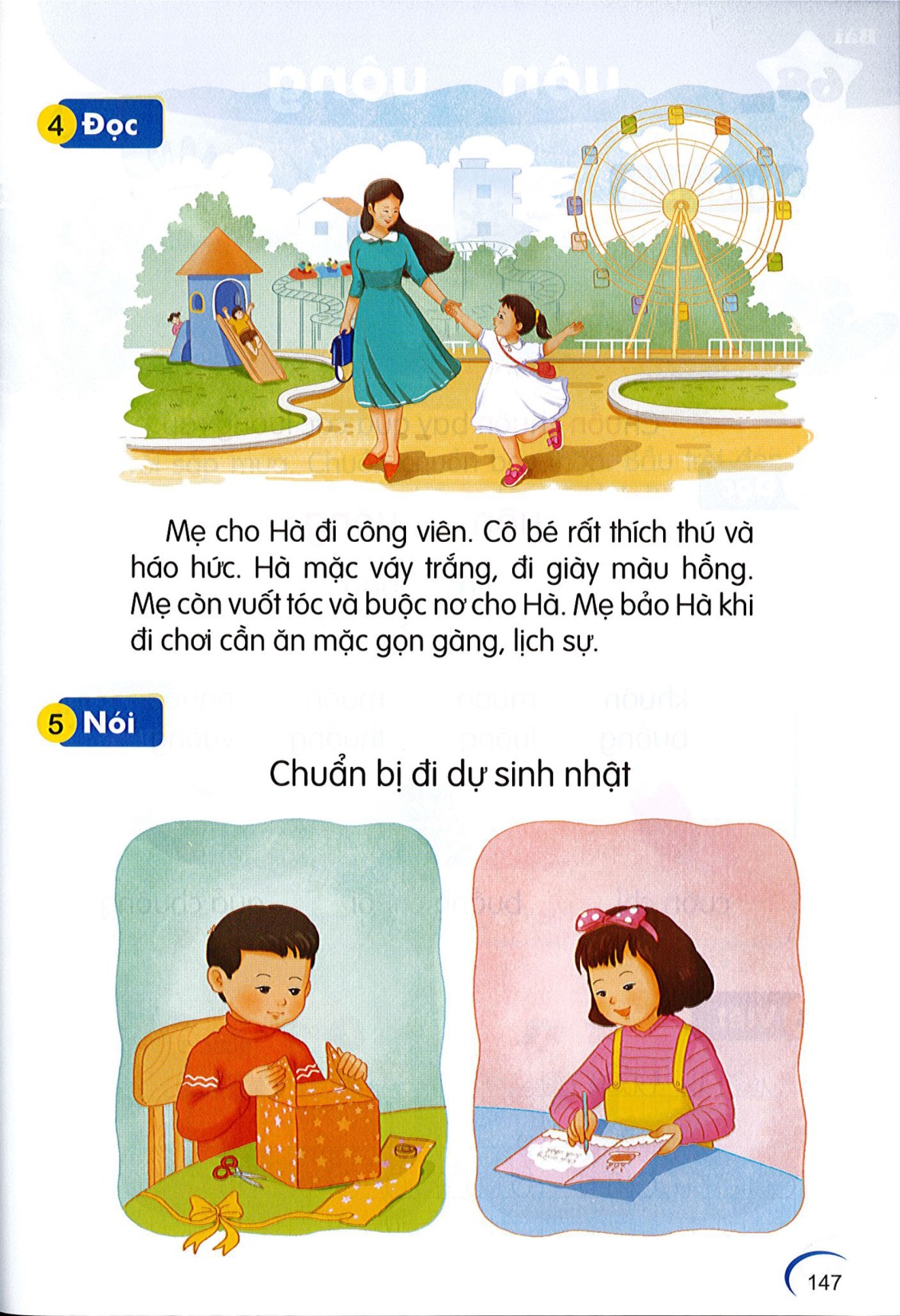 Đọc
6
2
1
Mẹ cho Hà đi công viên. Cô bé rất thích thú và háo hức. Hà mặc váy trắng, đi giày màu hồng. Mẹ còn vuốt tóc và buộc nơ cho Hà. Mẹ bảo Hà khi đi chơi cần ăn mặc gọn gàng, lịch sự.
3
4
5
buổi
nhuộm
buồm
đuôi
[Speaker Notes: Luyện luôn từ khó đọc nhé!]
Mẹ cho Hà đi công viên. Cô bé rất thích thú và háo hức. Hà mặc váy trắng, đi giày màu hồng. Mẹ còn vuốt tóc và buộc nơ cho Hà. Mẹ bảo Hà khi đi chơi cần ăn mặc gọn gàng, lịch sự.
Mẹ cho Hà đi đâu?
Cảm xúc của Hà như thế nào khi được đi công viên?
Em học hỏi được gì từ Hà và mẹ Hà khi chọn trang phục đi chơi hoặc đi ra ngoài?
Trang phục của Hà khi đi công viên là gì?
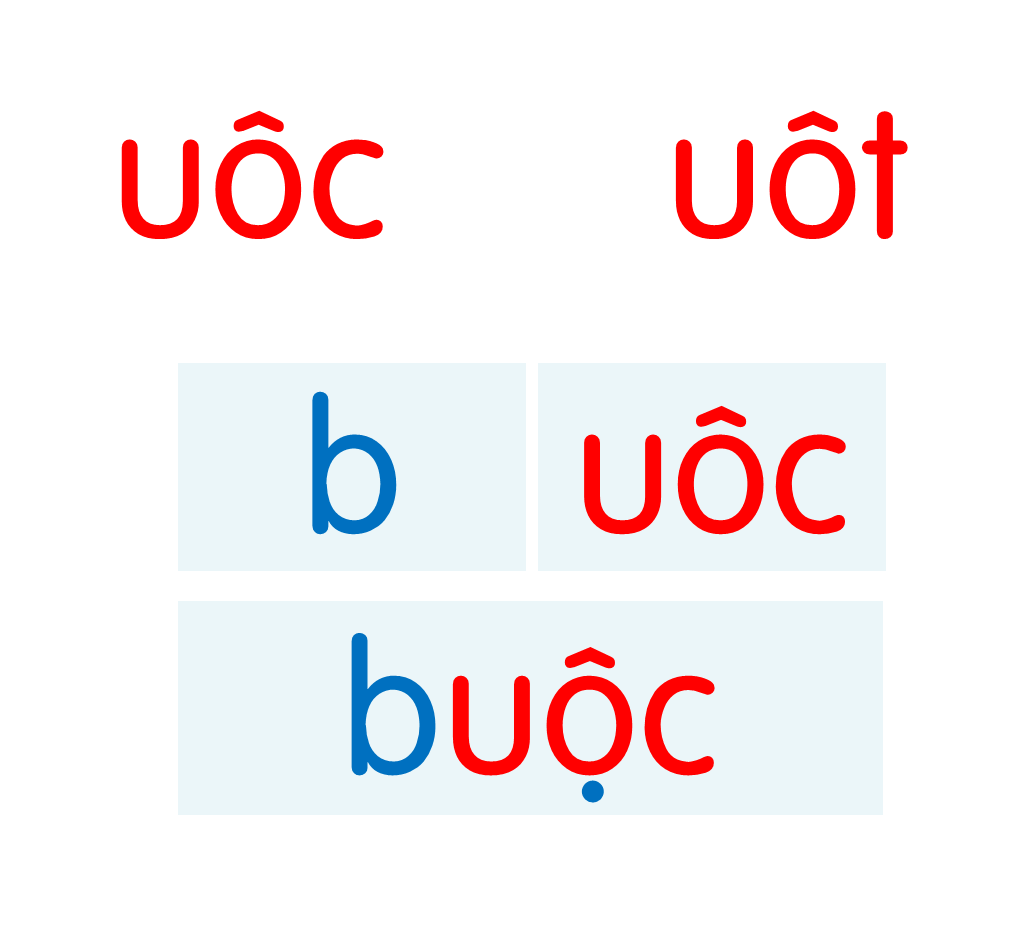 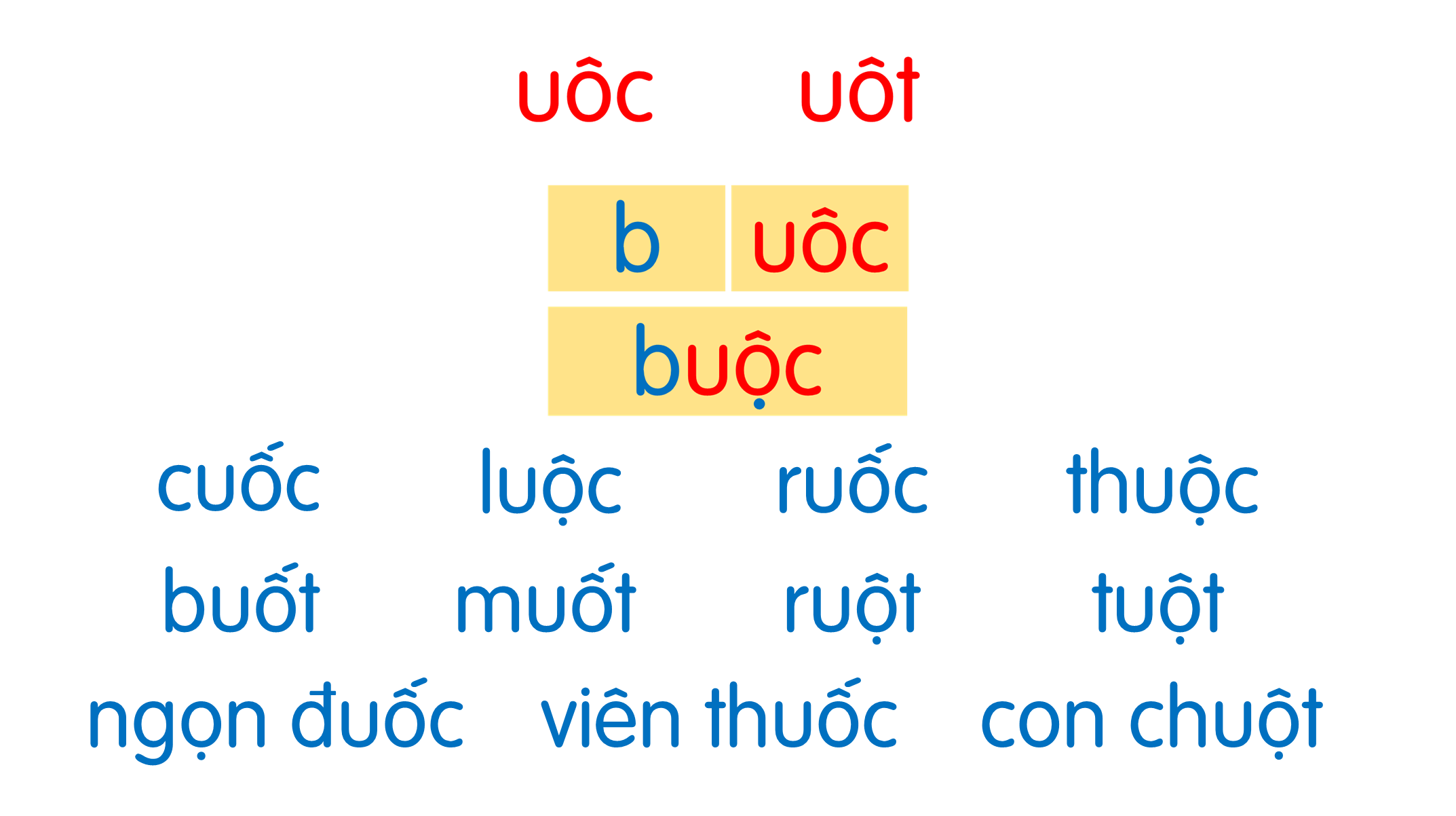 Mẹ cho Hà đi công viên. Cô bé rất thích thú và háo hức. Hà mặc váy trắng, đi giày màu hồng. Mẹ còn vuốt tóc và buộc nơ cho Hà. Mẹ bảo Hà khi đi chơi cần ăn mặc gọn gàng, lịch sự.
Chuẩn bị đi dự sinh nhật
Nói
7
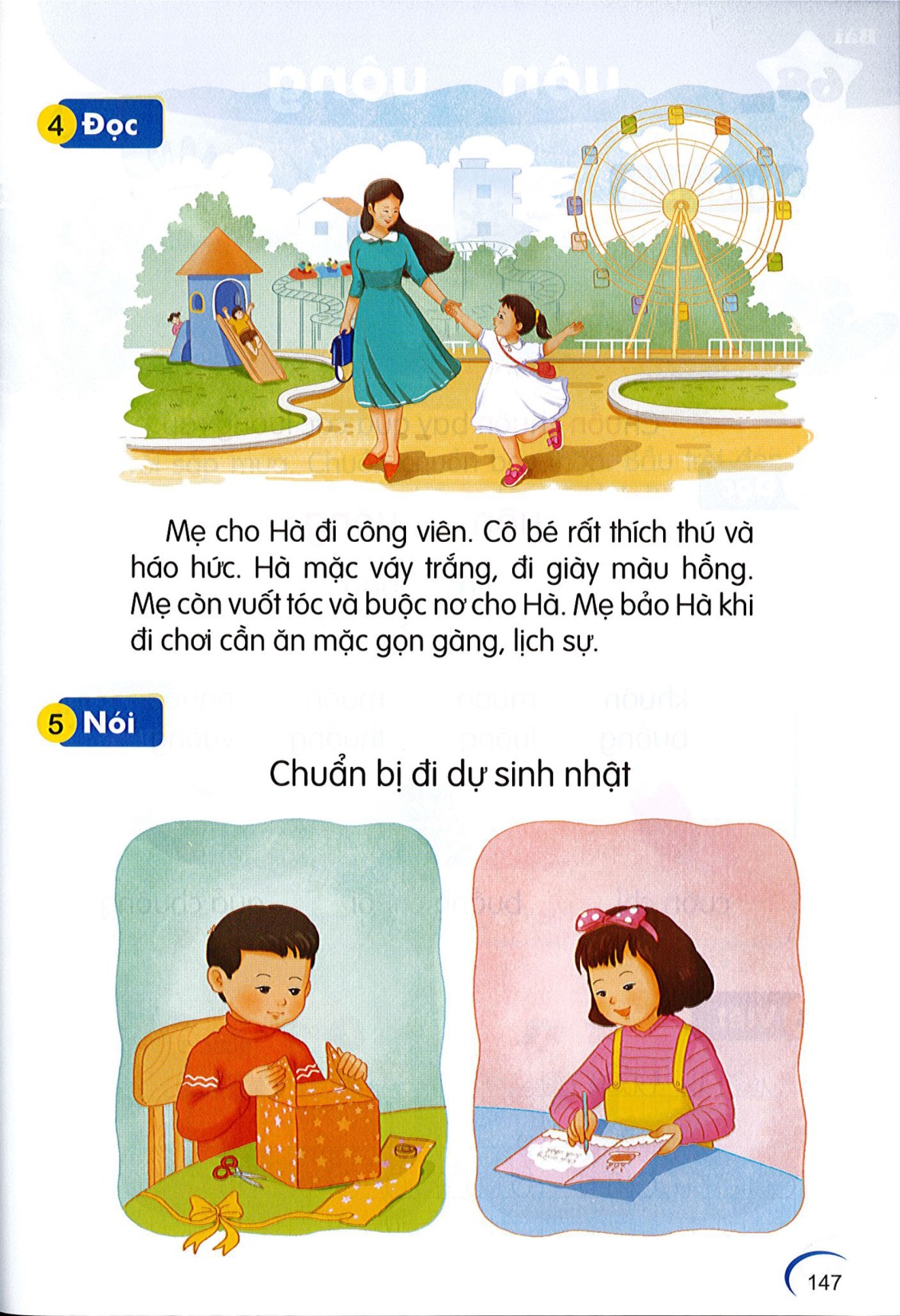 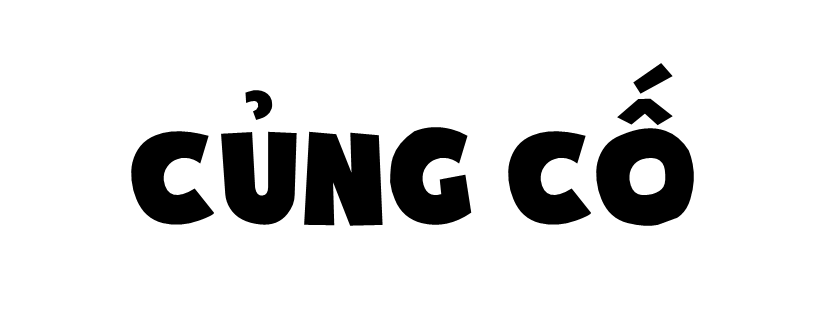 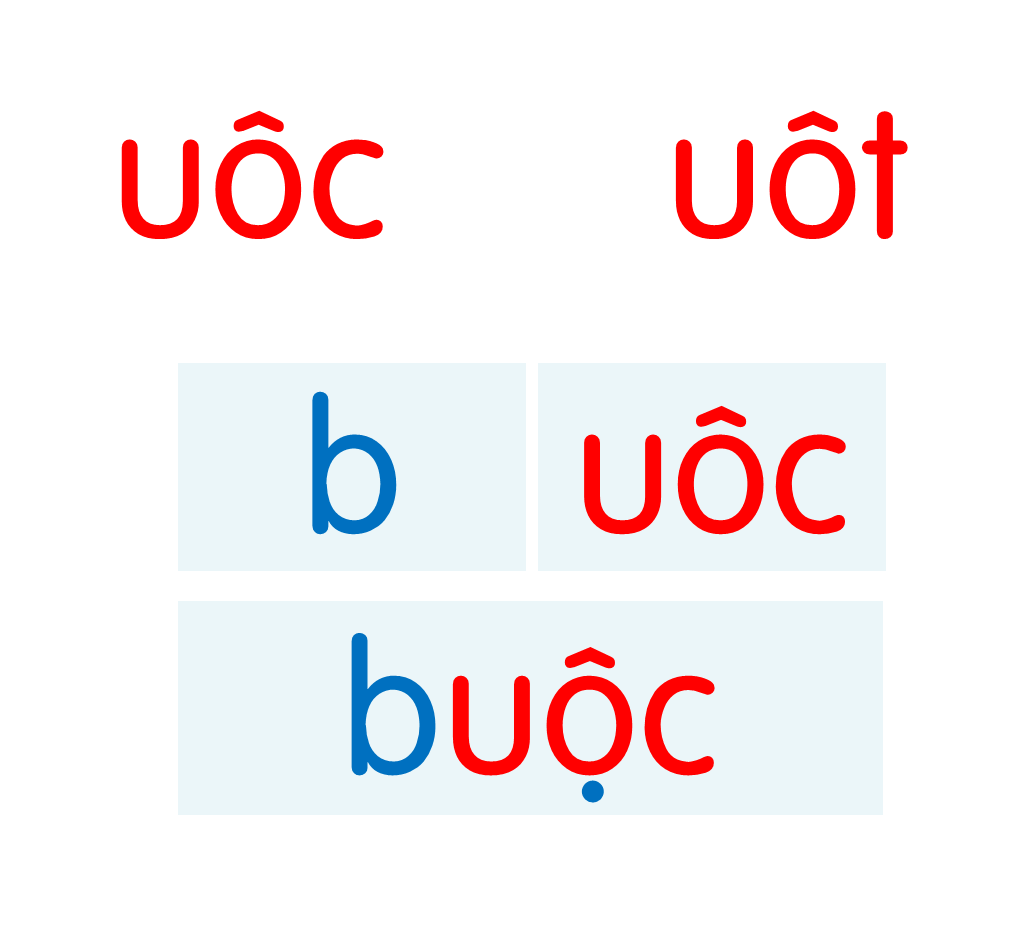 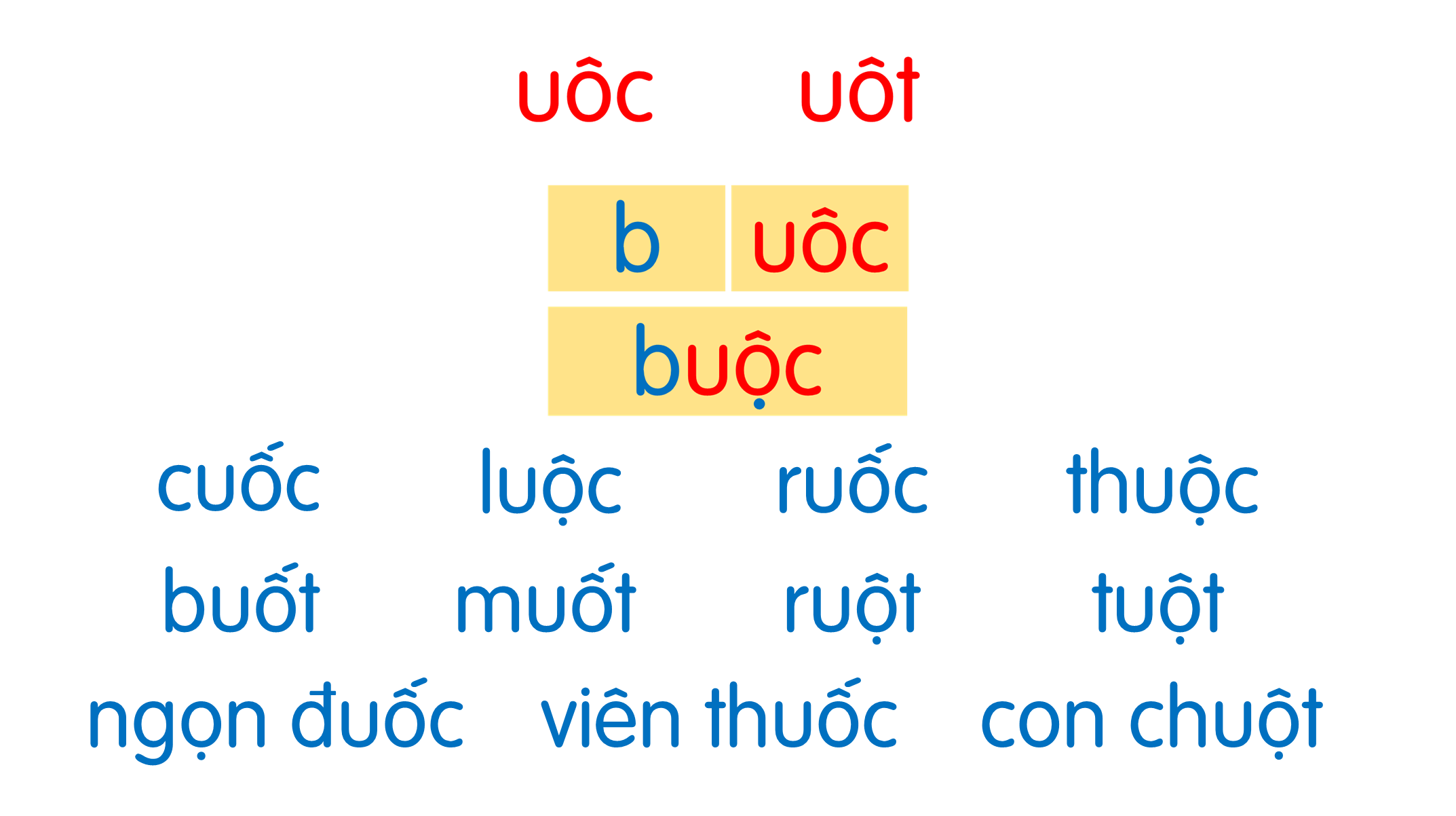 Mẹ cho Hà đi công viên. Cô bé rất thích thú và háo hức. Hà mặc váy trắng, đi giày màu hồng. Mẹ còn vuốt tóc và buộc nơ cho Hà. Mẹ bảo Hà khi đi chơi cần ăn mặc gọn gàng, lịch sự.
Dặn dò